Restoration 0: History and theories in Europe. CONTENT
Prof. Carla BARTOLOZZI – Politecnico di Torino
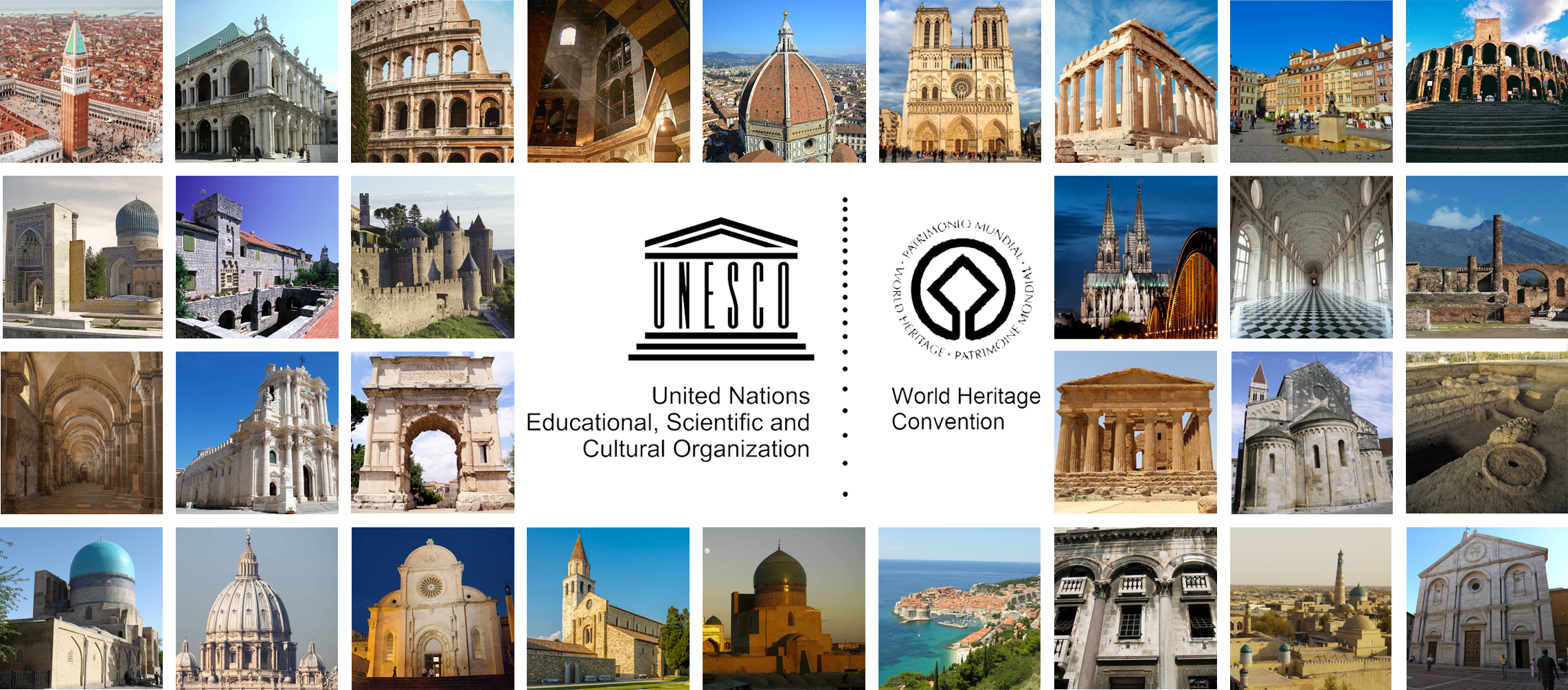 CONTENT
LECTURE 1: INTRODUCTION

LECTURE 2: RESTORATION  IN THE EARLY 19TH CENTURY IN FRANCE

LECTURE 3: VIOLLET-LE-DUC AND RUSKIN

LECTURE 4: RESTORATION  IN THE EARLY 19TH CENTURY IN ITALY

LECTURE 5: RESTORATION  IN THE 19TH CENTURY - THE ITALIAN PANORAMA 

LECTURE 6: RESTORATION  IN THE 20TH CENTURY

LECTURE 7: INTERNATIONAL LAWS AND CHARTERS
GEOGRAPHICAL FRAMEWORK: EUROPE
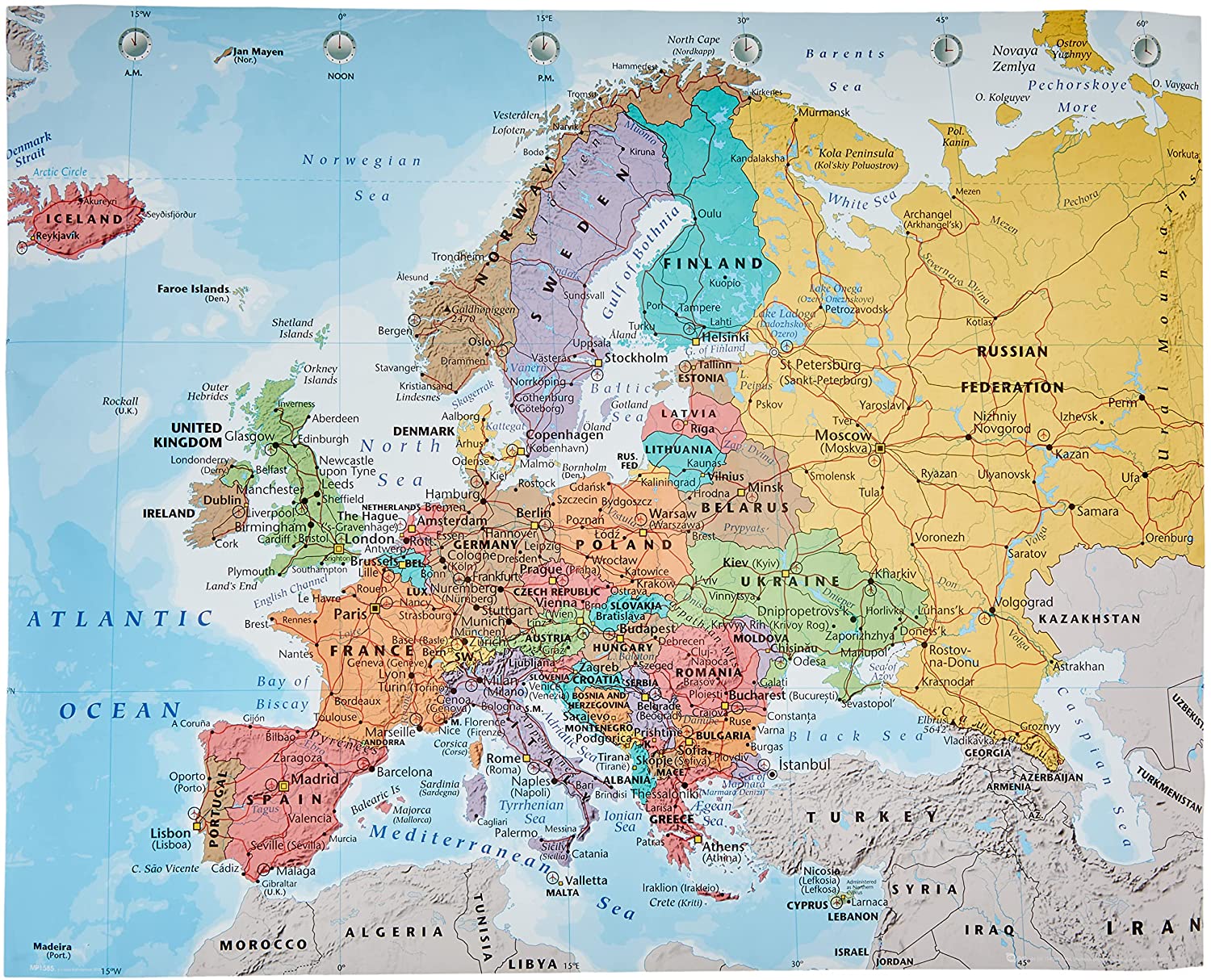